Animal Eyes
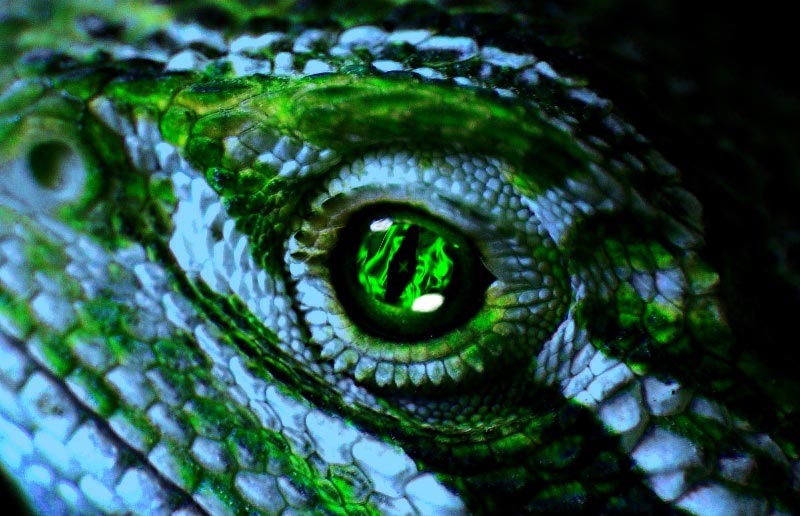 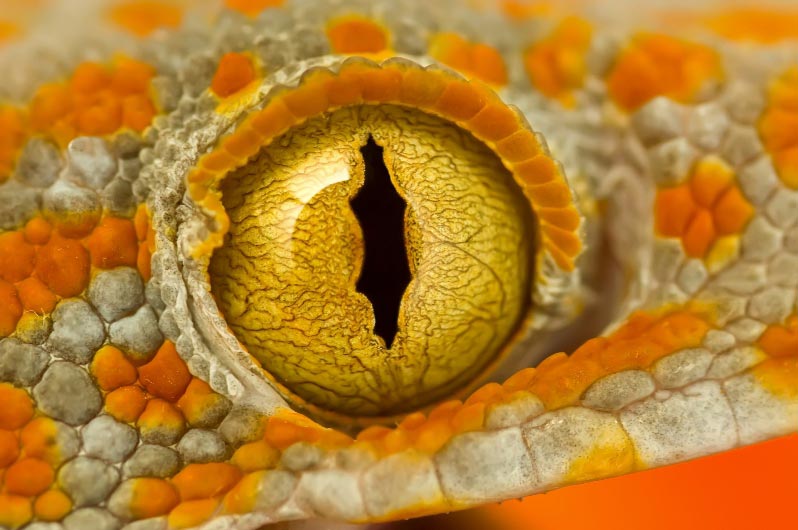 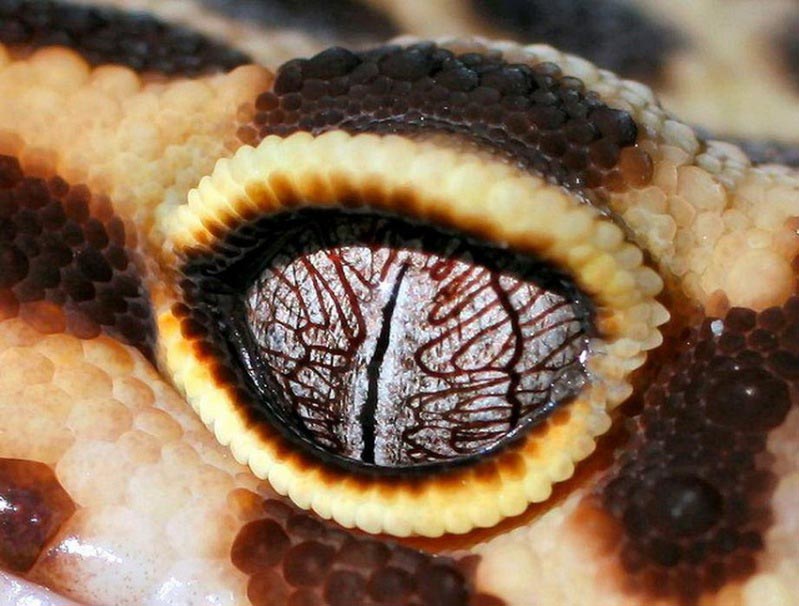 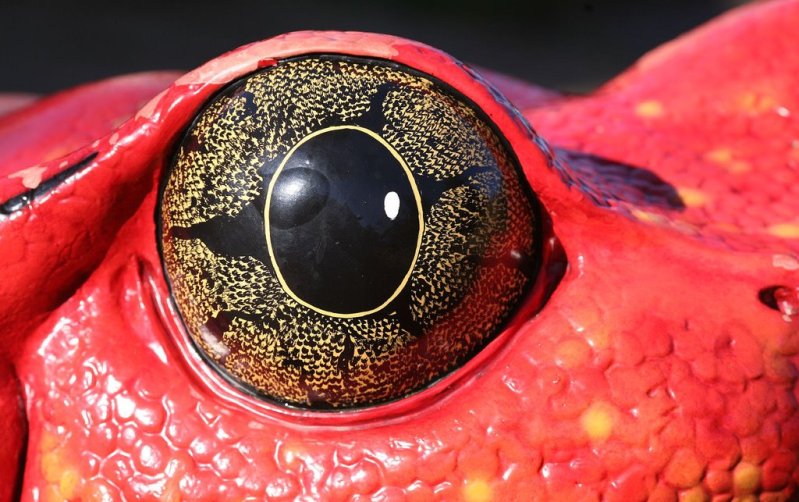 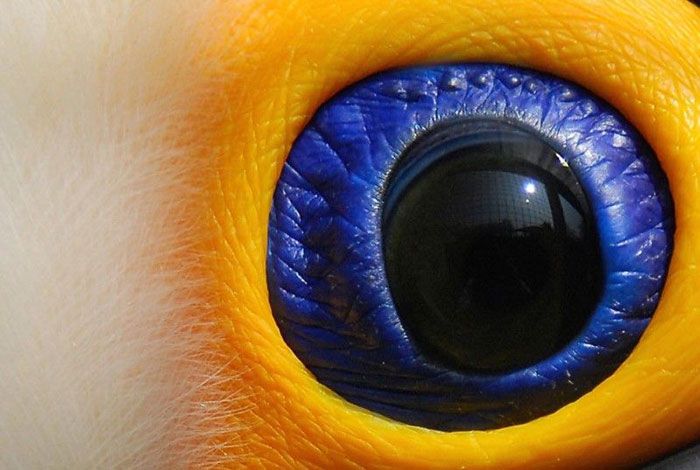 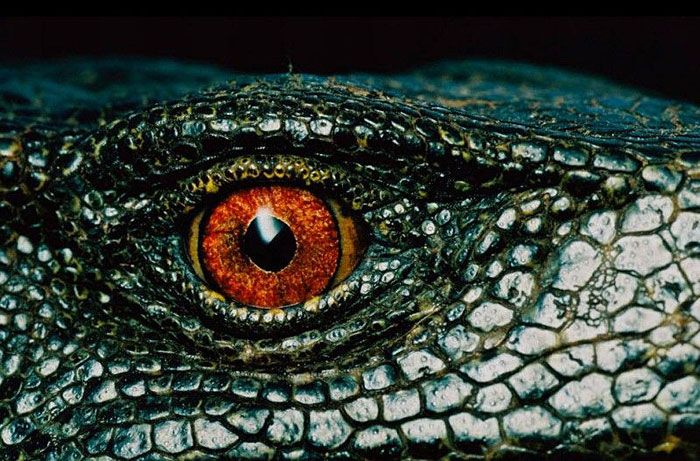 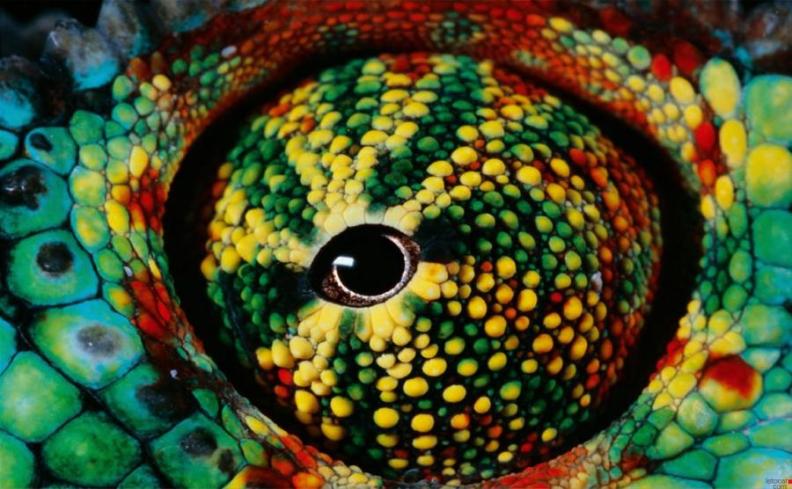 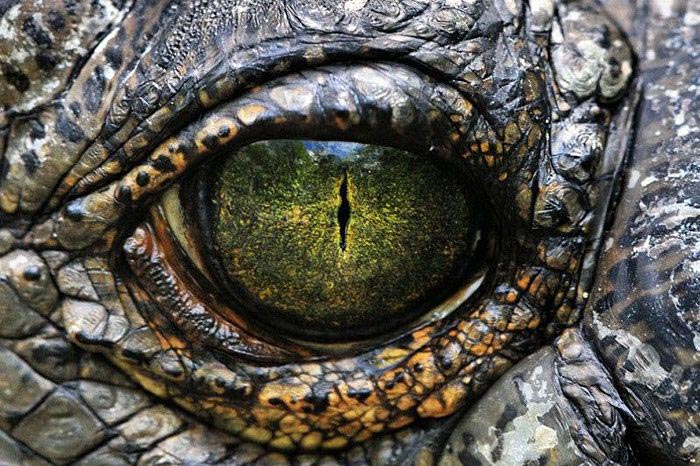 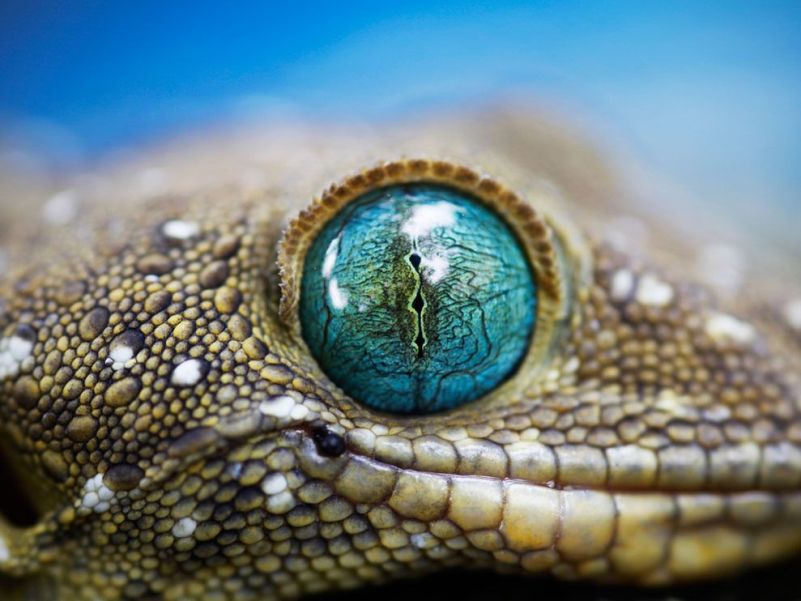 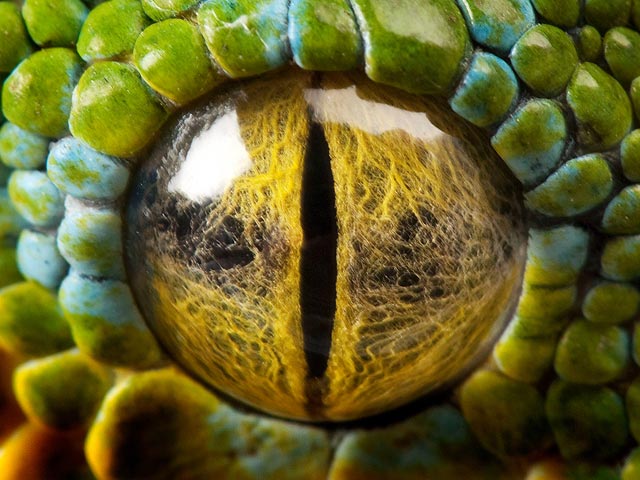 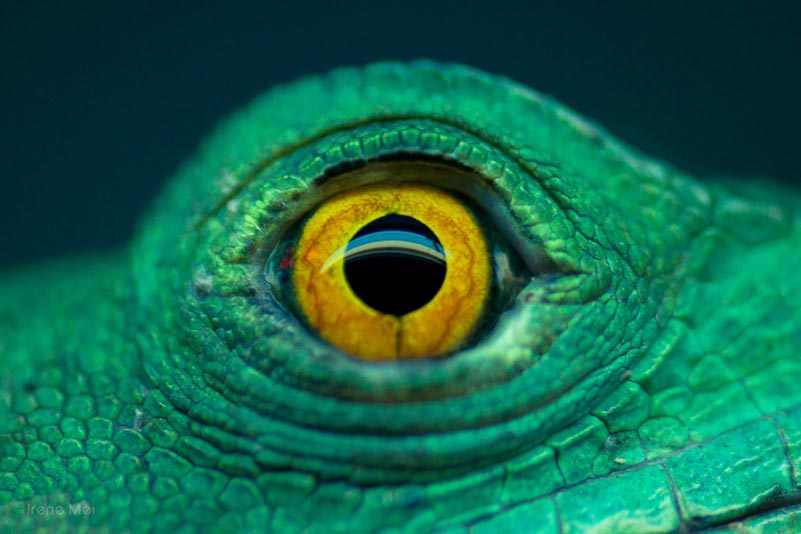 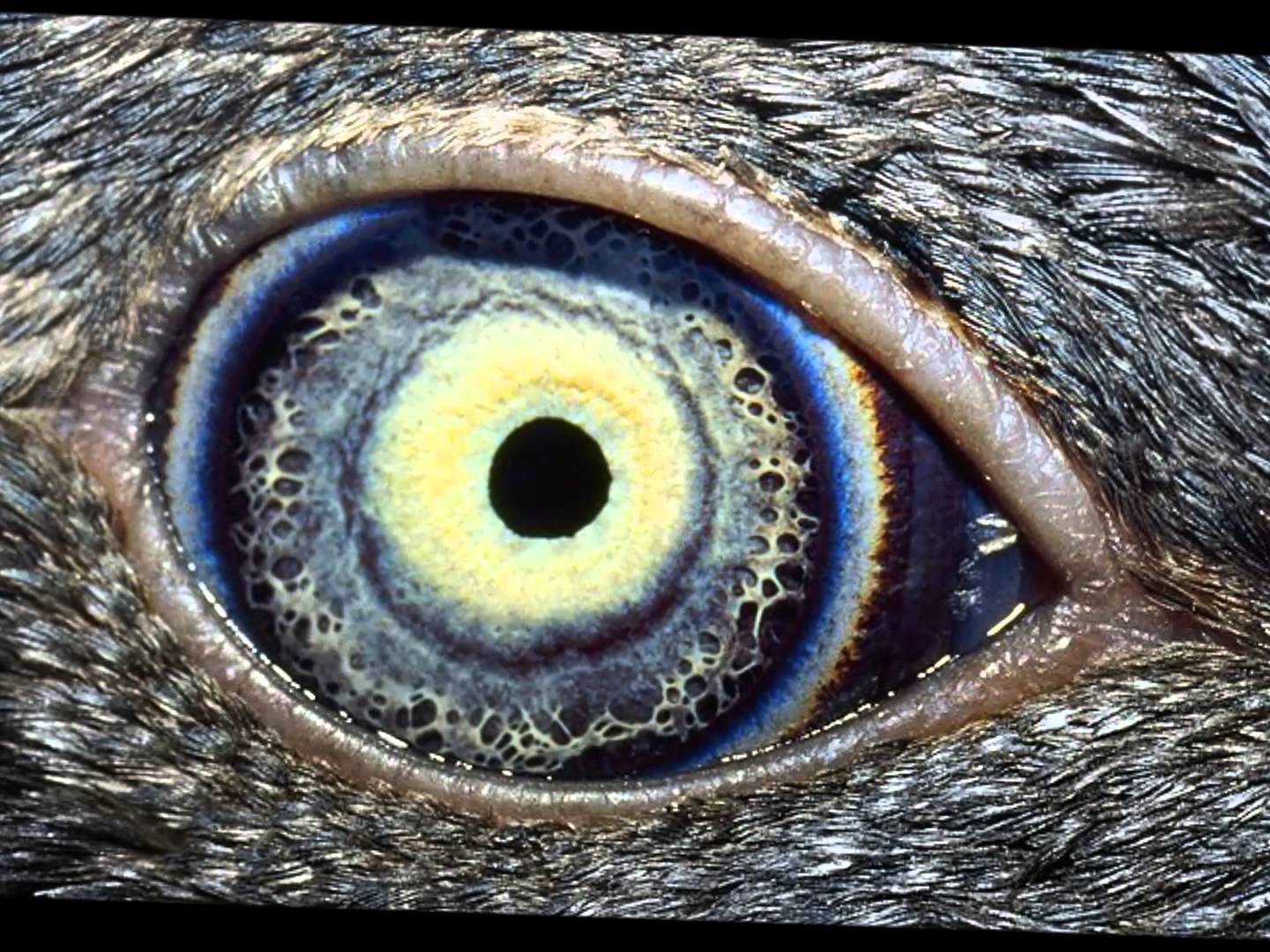 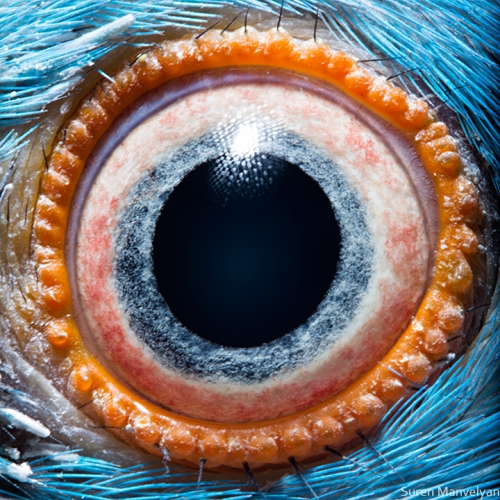 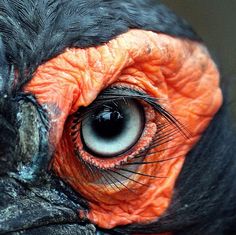 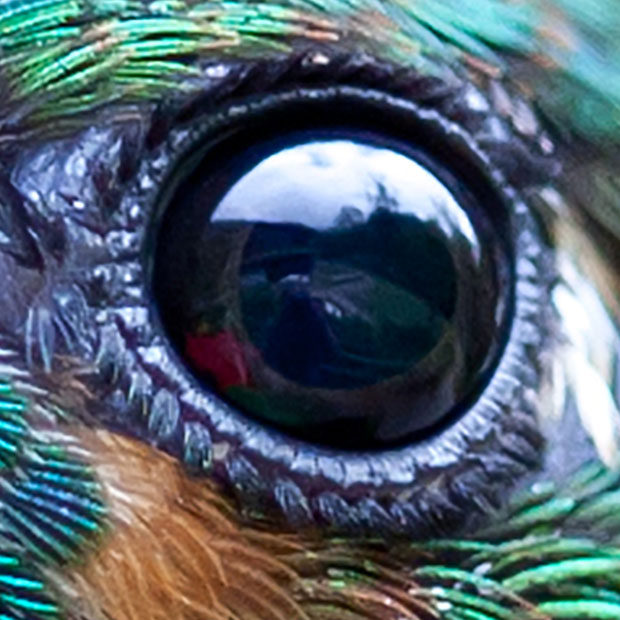 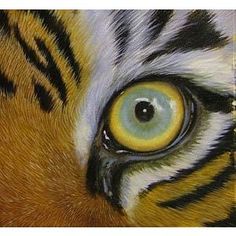 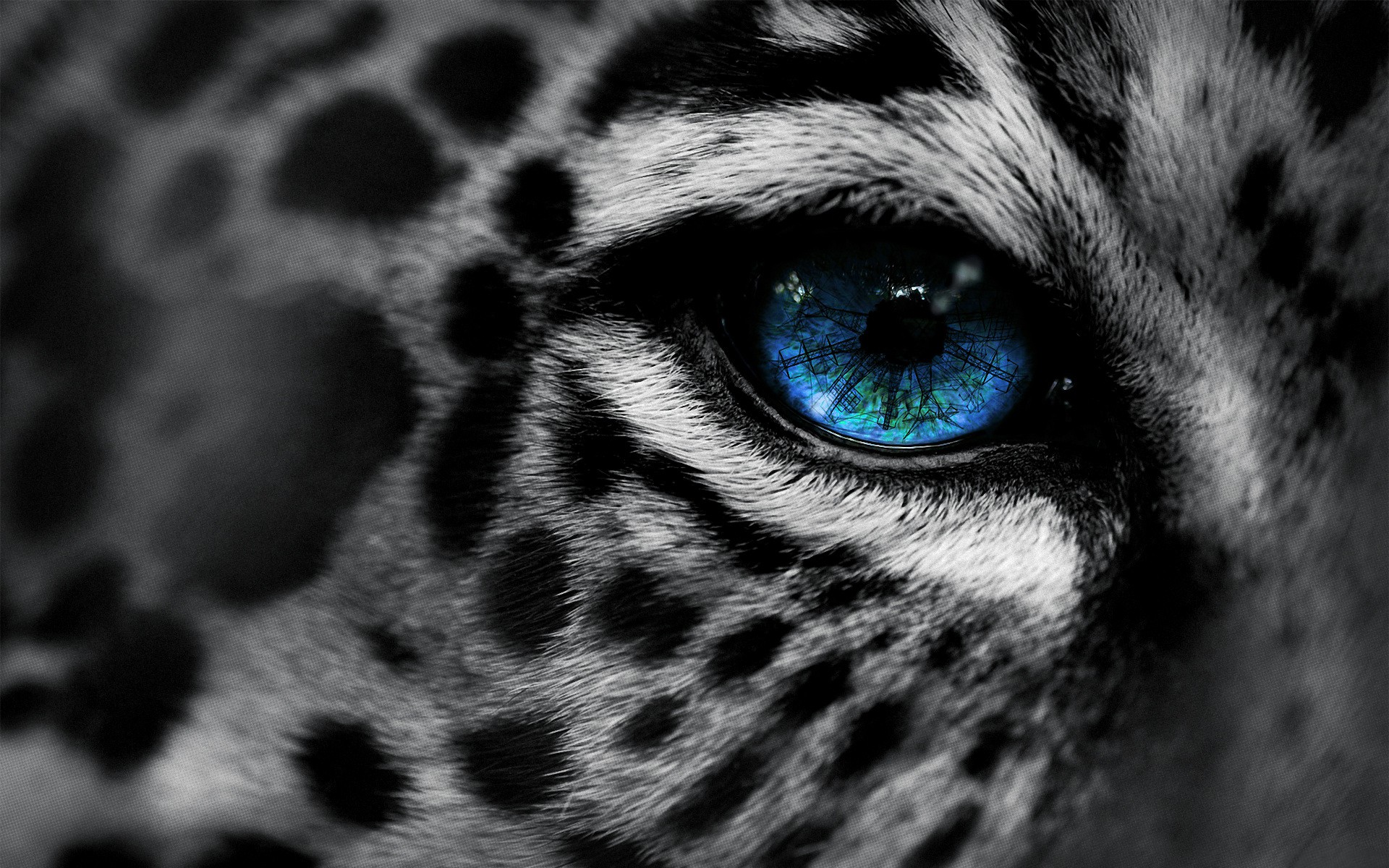 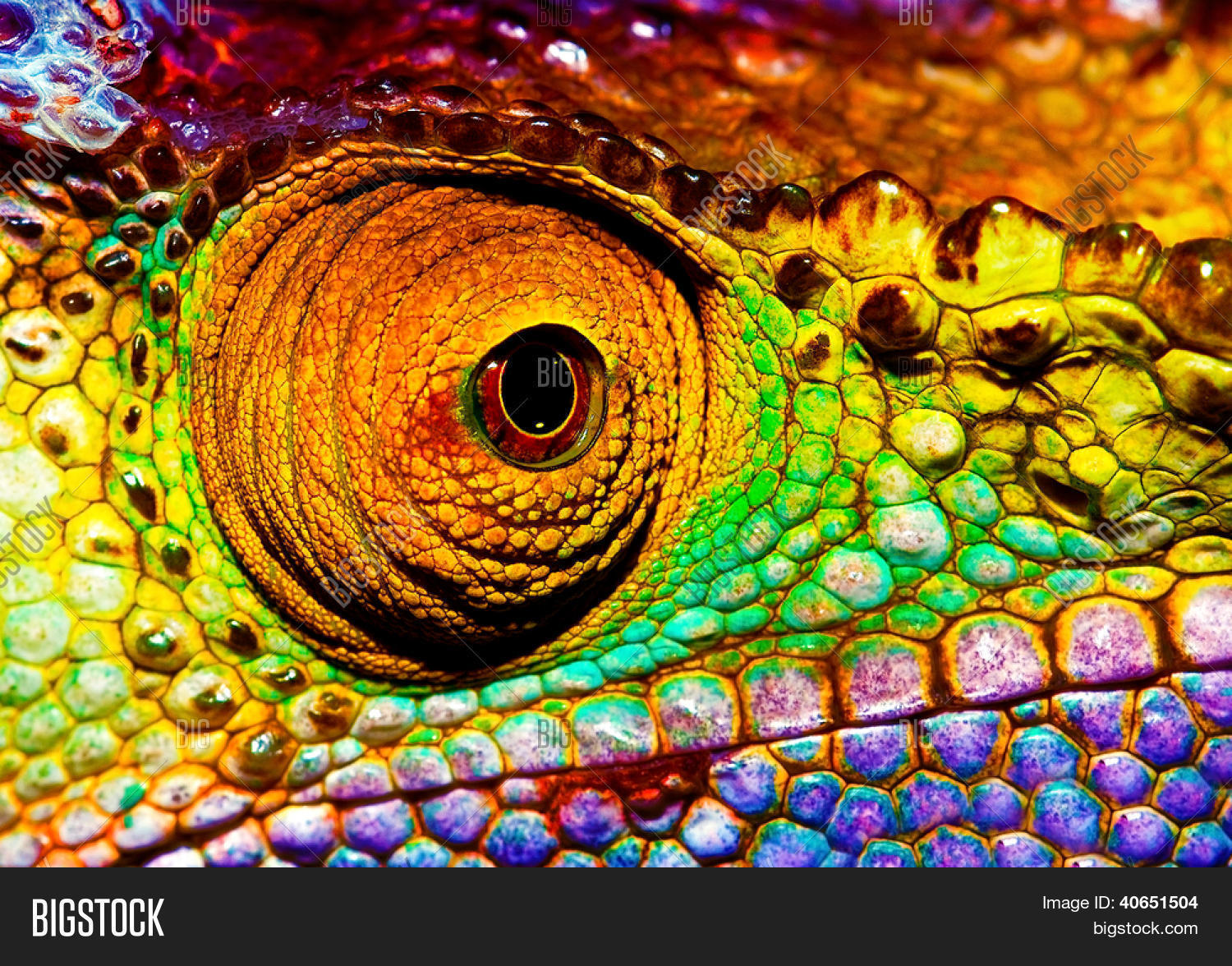 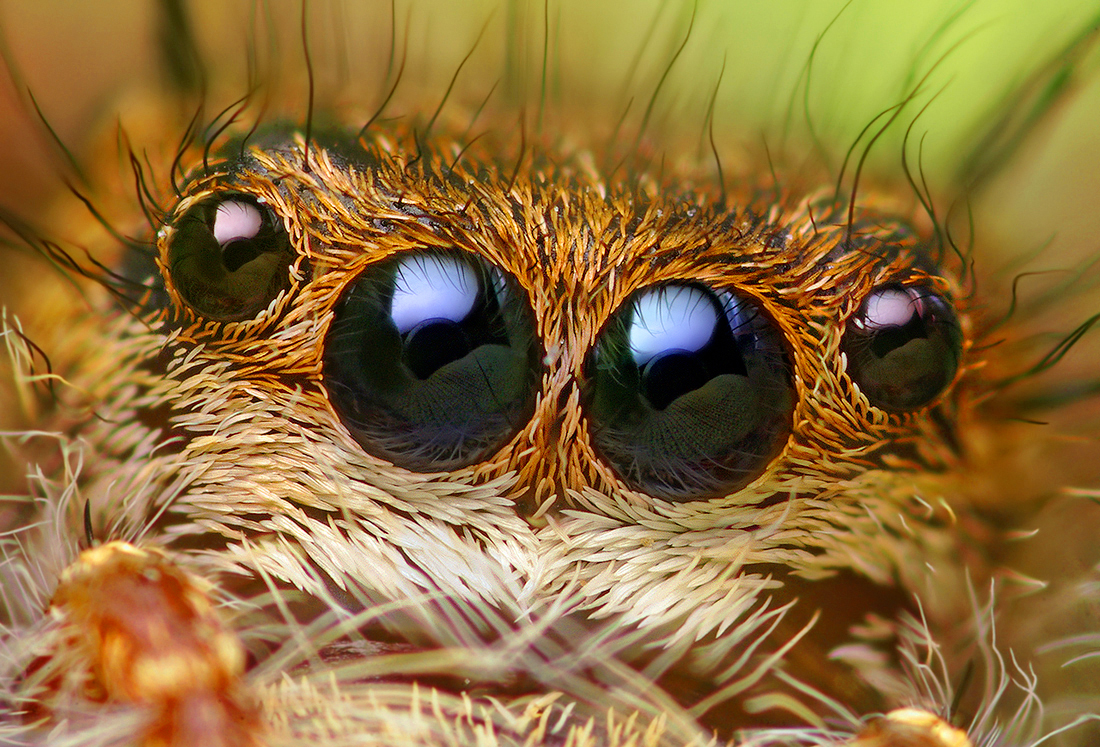 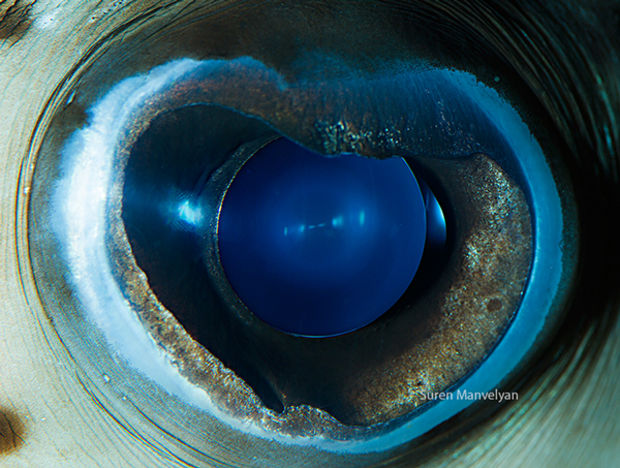 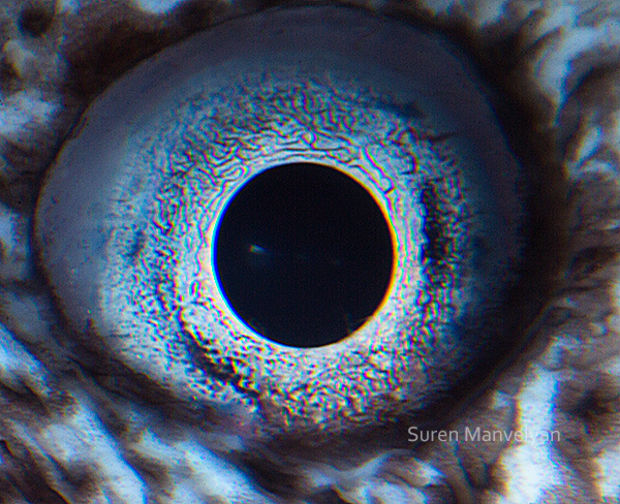 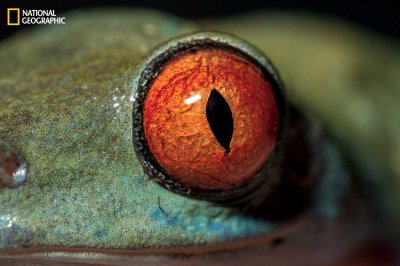 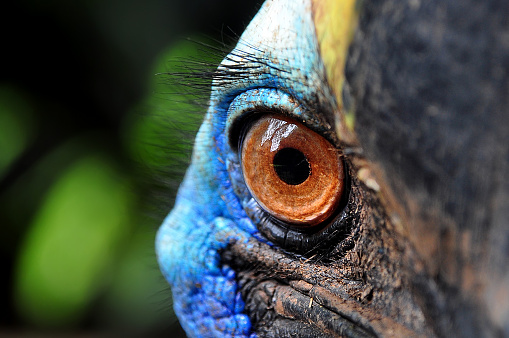